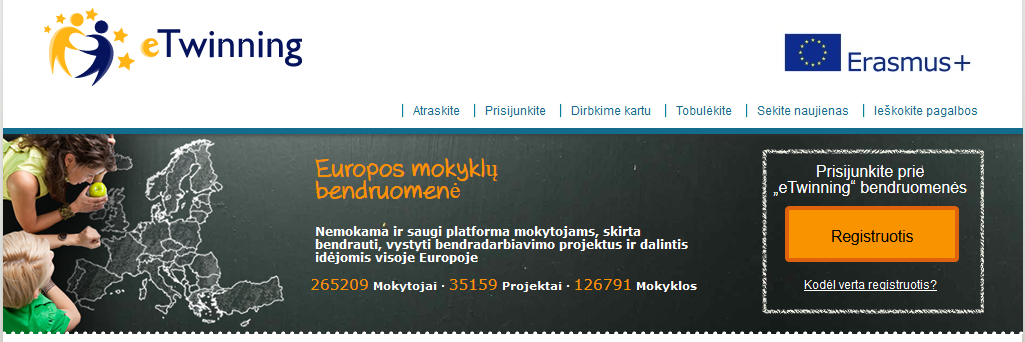 www.etwinning.net
Projektinės veiklos ir eTwinning įrankių taikymas
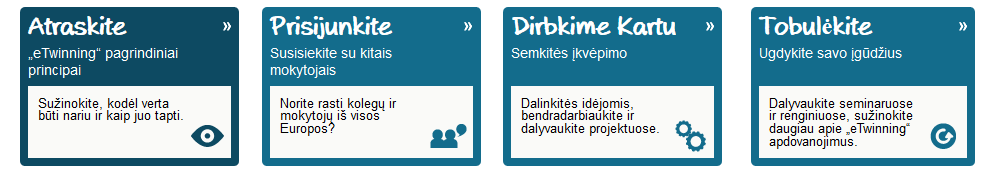 Raminta Birgėlienė
www.etwinning.lt
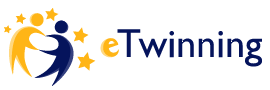 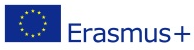 Kaip
mažiausiomis priemonėmis pasiekiamas aukščiausias rezultatas.
www.etwinning.net
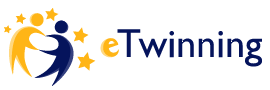 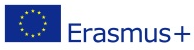 Pristatome
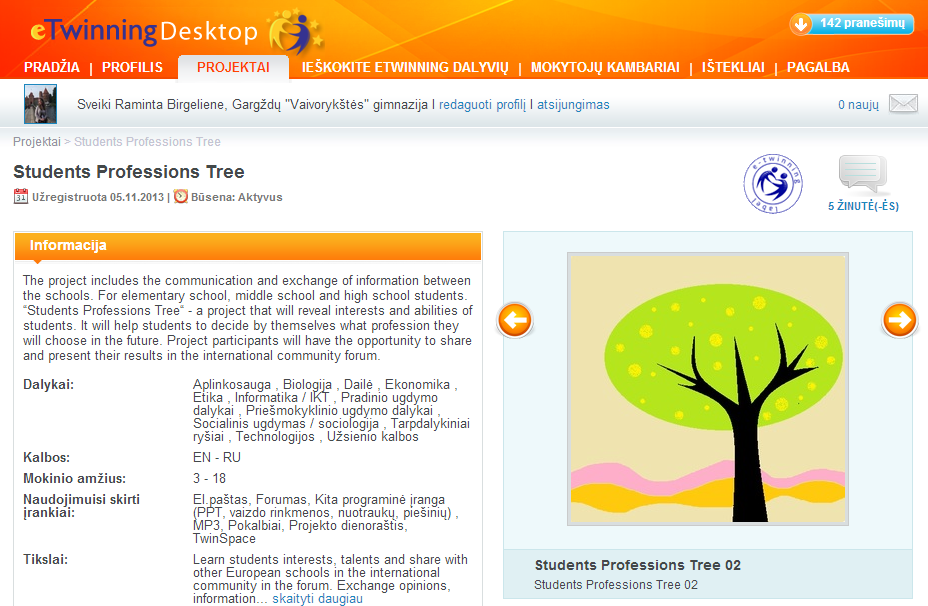 www.etwinning.net
3
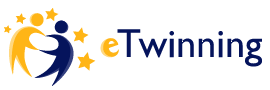 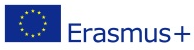 Projektas apima
bendravimą ir keitimąsi informacija tarp Europos mokyklų. 
Dalyvauja 42 partneriai iš 7 šalių (Armėnijos, Ukrainos, Bulgarijos, Rumunijos, Turkijos, Lenkijos ir Lietuvos).
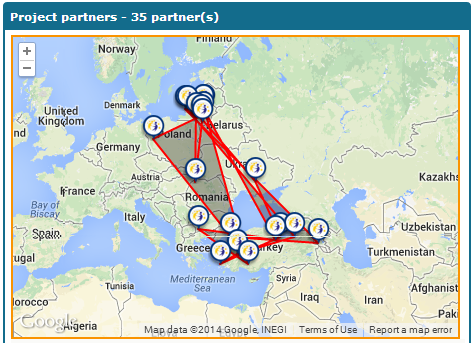 www.etwinning.net
4
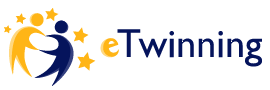 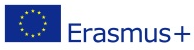 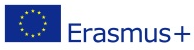 Projekto
dalyviai turi galimybę pasidalinti ir pateikti savo rezultatus tarptautinės bendruomenės 
BLOG’e
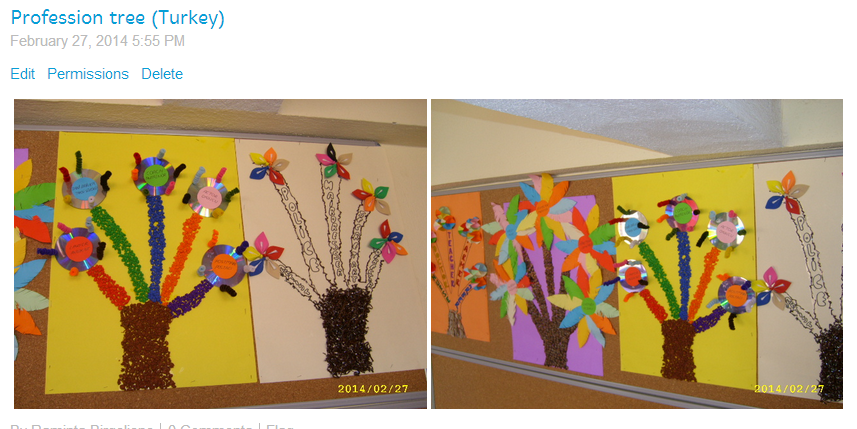 http://new-twinspace.etwinning.net/c/portal/layout?p_l_id=27872111
www.etwinning.net
5
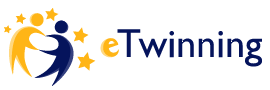 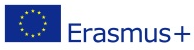 Projekte
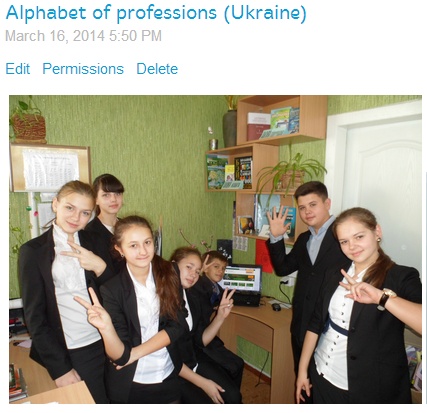 bendraujame
lietuvių, 
anglų,  
rusų 
ir kitomis partnerių
kalbomis 
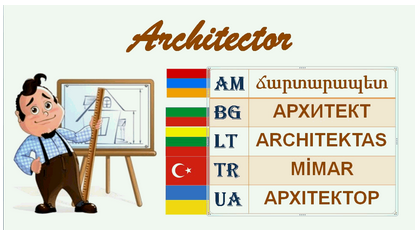 www.etwinning.net
6
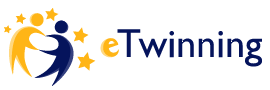 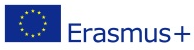 Dalyvaujančių
mokinių amžius 
nuo 3 iki 19 metų...
Yra net suaugusių klasės iš Turkijos.
Nes profesijos pasirinkimas svarbus visiems.
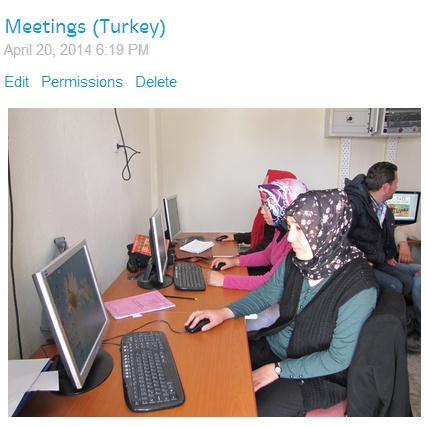 www.etwinning.net
7
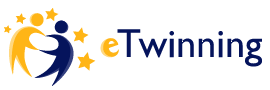 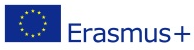 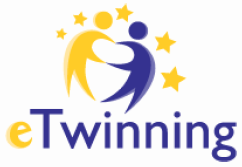 Projekto tikslas
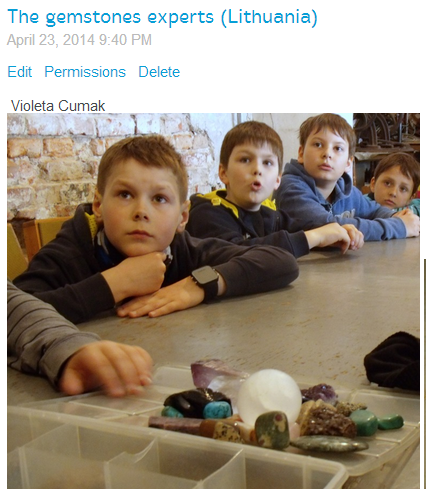 sužinoti mokinių svajonių profesijas;
sukurti profesijų medį;
keistis nuomonėmis, informacija, idėjomis, gerinti anglų kalbos žinias.
www.etwinning.net
8
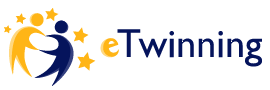 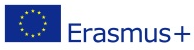 Darbo eiga
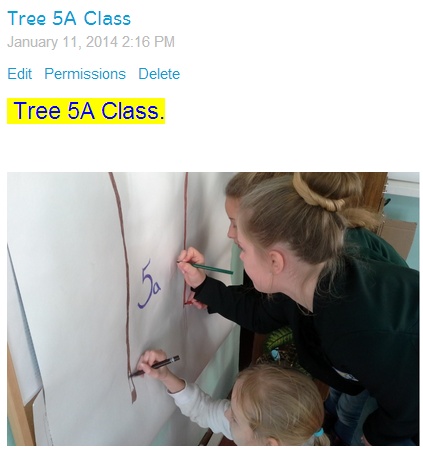 MEDŽIO KŪRIMAS 

plakatas, instaliacija ir kt.
www.etwinning.net
9
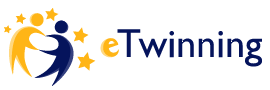 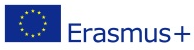 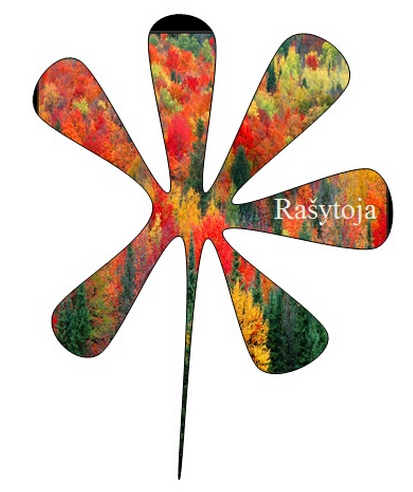 2. Medžio lapo kūrimas
 
Mokinio svajonių profesijos rašymas ant medžio lapo
www.etwinning.net
10
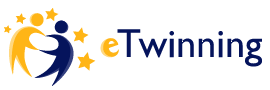 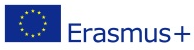 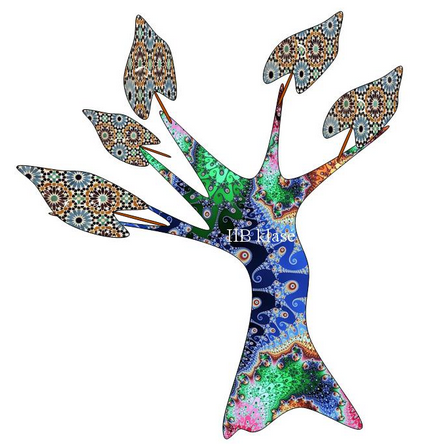 3. Lapo tvirtinimas prie jau sukurto medžio.

Darbo eigą ir gautą rezultatą fotografuoti arba filmuoti ir talpinti TwinSpace erdvėje.
www.etwinning.net
11
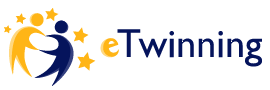 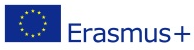 pasipildė skyreliais:
susitikimai,
profesijų abėcėlė
bei ketinamais tęsti ir kitais mokslo metais...
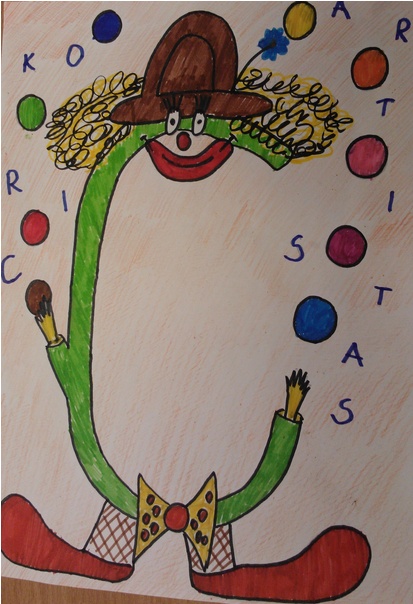 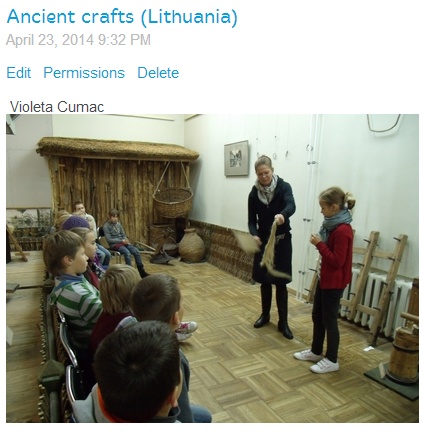 www.etwinning.net
12
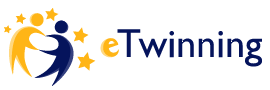 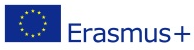 2013/2014 m.m.
Pavyko sudominti kolegas. 
Į projektą „Students professions tree“ įtrauktos  7 rajono mokyklos, 31 pedagogas.
Prie projekto prisijungė 15 mokyklų partnerių su didžiuliu būriu pedagogų.
Mokinių darbai publikuojami projekto Blog'e.
www.etwinning.net
13
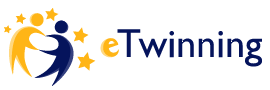 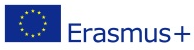 Projekto metodo taikymas, tai
individualus darbas su mokiniais ir darbas grupėse: 
1-4 klasės piešė ant popieriaus, 
5-tokai — kompiuteriu, 
juo 6-tokai rašė, 
7-tokai kūrė sudėtingesnius dokumentus,
www.etwinning.net
14
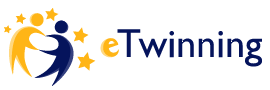 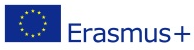 9-tokai ir 10-tokai kūrė medžio stuktūrines kompozicijas ir derino tekstūras bei užpildus, 
12-tokai modeliavo visa medį, analizavo profesijų kaleidoskopą, kalbėjo angliškai.
www.etwinning.net
15
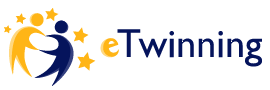 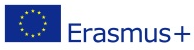 Dalykų integracija
5-okai lietuvių kalbos pamokoje parašo rašinėlį apie profesiją lietuviškai, 
išverčia į anglų kalbą per anglų kalbos pamoką. 
Šį rašinėlį atsineša į informatikos pamoką, parašo kompiuteriu, iliustruoja, apie savo svajonių profesiją papasakoja projekto draugams TwinSpace aplinkoje.
www.etwinning.net
16
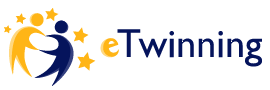 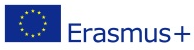 Rezultatas
Sukurtas profesijų medis.
Dalyviai apdovanoti eTwinning Padėkos raštais.
PAŽIŪRĖKIME. 5-kai
http://www.youtube.com/watch?v=2ehESfAqW9s
www.etwinning.net
17
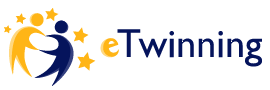 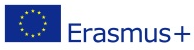 Praktinė dalis
Veiklos
www.etwinning.net
18
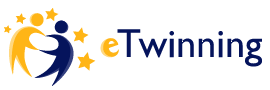 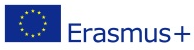 Įrašykite adresą: www.etwinning.net
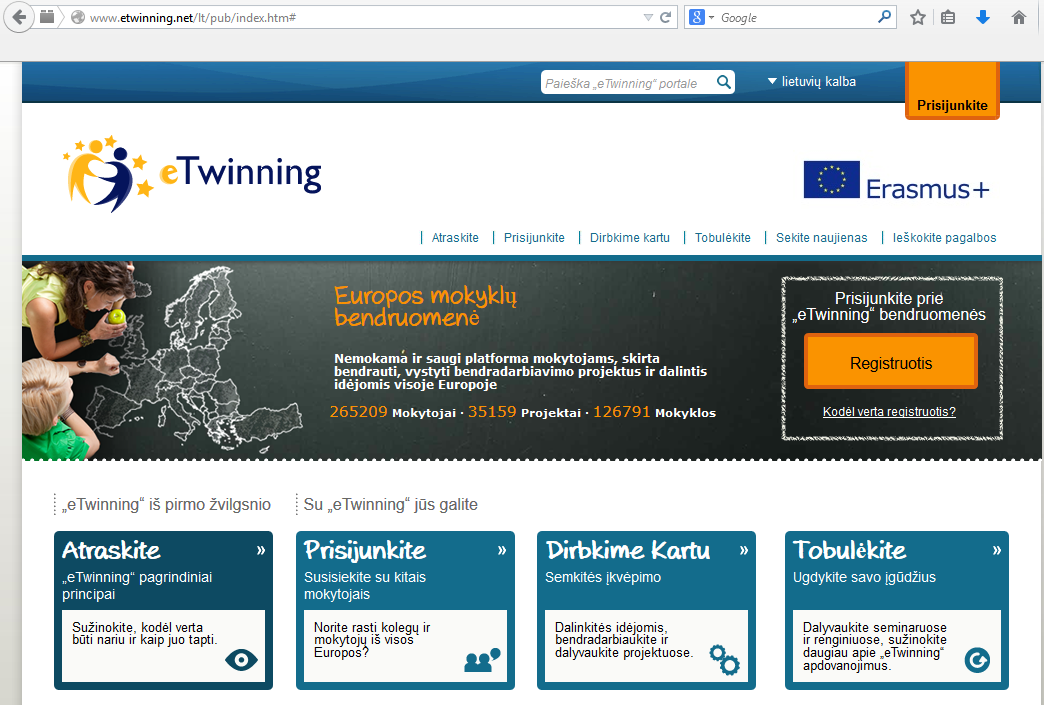 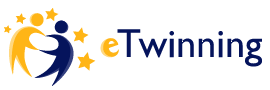 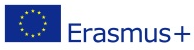 Pasirinkite norimą kalbą. Prisijunkite
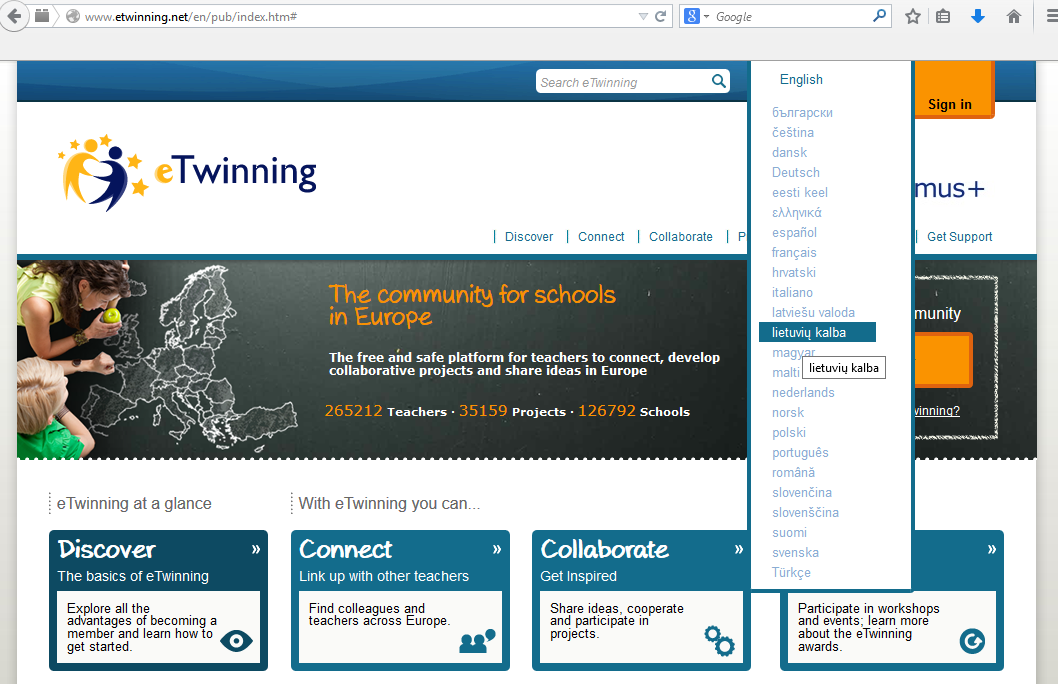 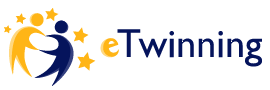 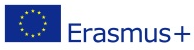 Įveskite vartotojo vardą ir slaptažodį. Prisijunkite
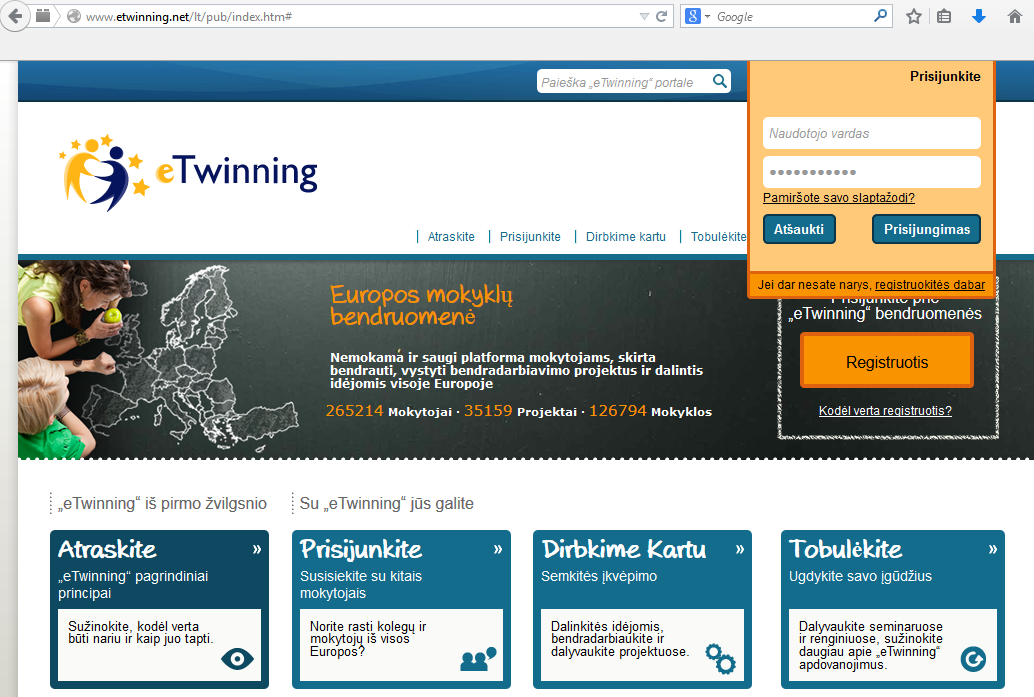 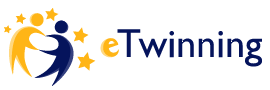 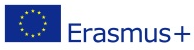 Eikite į darbastalį
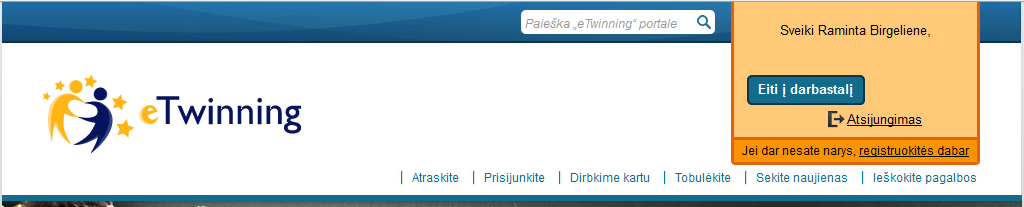 Skaitykite naujienas, tvarkykite  profilį, kurkite projektus, ieškokite eTwinning dalyvių,  bendraukite mokytojų kambariuose, naudokitės ištekliais...
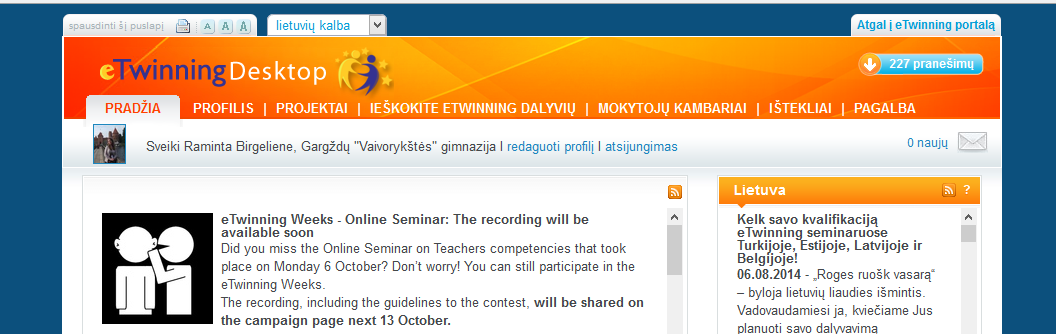 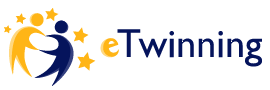 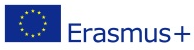 Ieškokite arba patys kurkite naujus eTwinning projektus
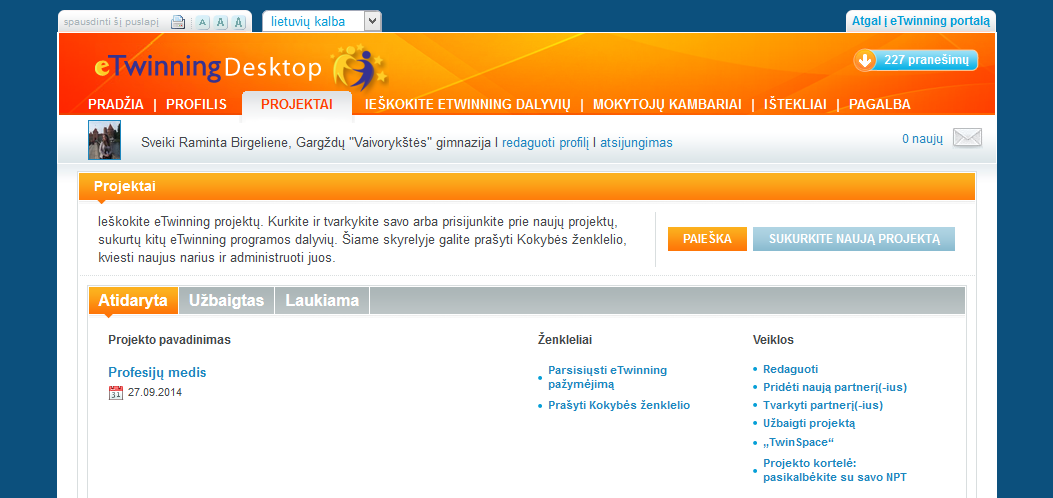 Eikite į projekto privačią erdvę TwinSpace
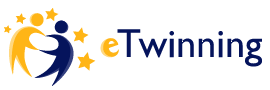 Naujos erdvės TwinSpace apžvalga
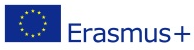 Pasikeiskite kalbą šiai sesijai (jei norite pasikeisti kalbą visam laikui, keiskite ją profilyje)
Pasirinkite vieną iš savo erdvių „TwinSpace“
Naršykite skirtinguose 
šios „TwinSpace“ skyreliuose
Pakeiskite „TwinSpace“ nustatymus
Pasikeiskite savo profilį
Pasitikrinkite savo paštą „TwinMail“
Peržiūrėkite, kaip „TwinSpace“ 
matoma visiems 
internete
Peržiūrėkite ar kurkite puslapius, 
nuotraukas ir video
Mokytojų naujienlaiškyje mokytojai nariai gali rašyti žinutes, matomas tik kitiems mokytojams nariams
Naudokitės projekto žurnalu ir dalinkitės projekto naujienomis viešoje erdvėje „TwinSpace“.
Pradėkite asmeninį pokalbį su kitu prisijungusiu nariu.
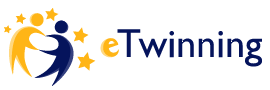 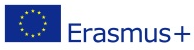 Profilis
Redaguokite „TwinSpace“ profilį ir pasikeiskite savo profilio nuotrauką bei atnaujinkite informaciją rodomą jūsų profilyje
Peržiūrėkite visų savo erdvių „TwinSpace“ sąrašą
Palikite žinutę šiam nariui. Ji bus matoma visose jo/jos erdvėse „TwinSpace“
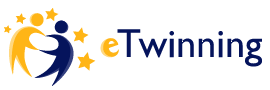 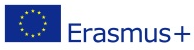 Profilis — redaguokite profilį
Pasikeiskite savo vardą ir el. paštą „eTwinning“ darbastalio profilio skyrelyje.
Įtempkite čia nuotrauką arba spauskite „Naršykite ir siųskite“, kad pasirinktumėte iš savo kompiuterio ar įrenginio.
Trumpai aprašykite save čia.
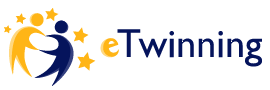 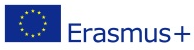 Veiklos
Sukurti Profesijų medį
Medis (kamienas)
Lapai (užrašyta profesija)
Medis su lapais (klijuojami lapai)

Rezultatą pasižiūrėti TwinSpace erdvėje
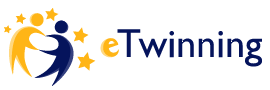 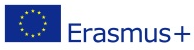 Veiklos
Registruotis
Ieškoti eTwinning dalyvių
Kviesti bendrauti
Patvirtinti kvietimą
Pasirinkti kortelę:
www.etwinning.net
Raminta Birgėlienė
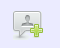 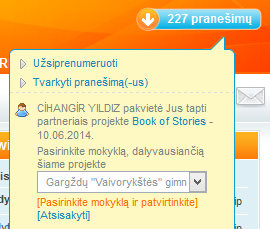 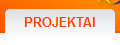 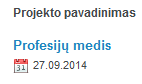 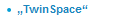 Junkitės ir tobulėkite